Ecosystems
Environmental Sciences 11/12
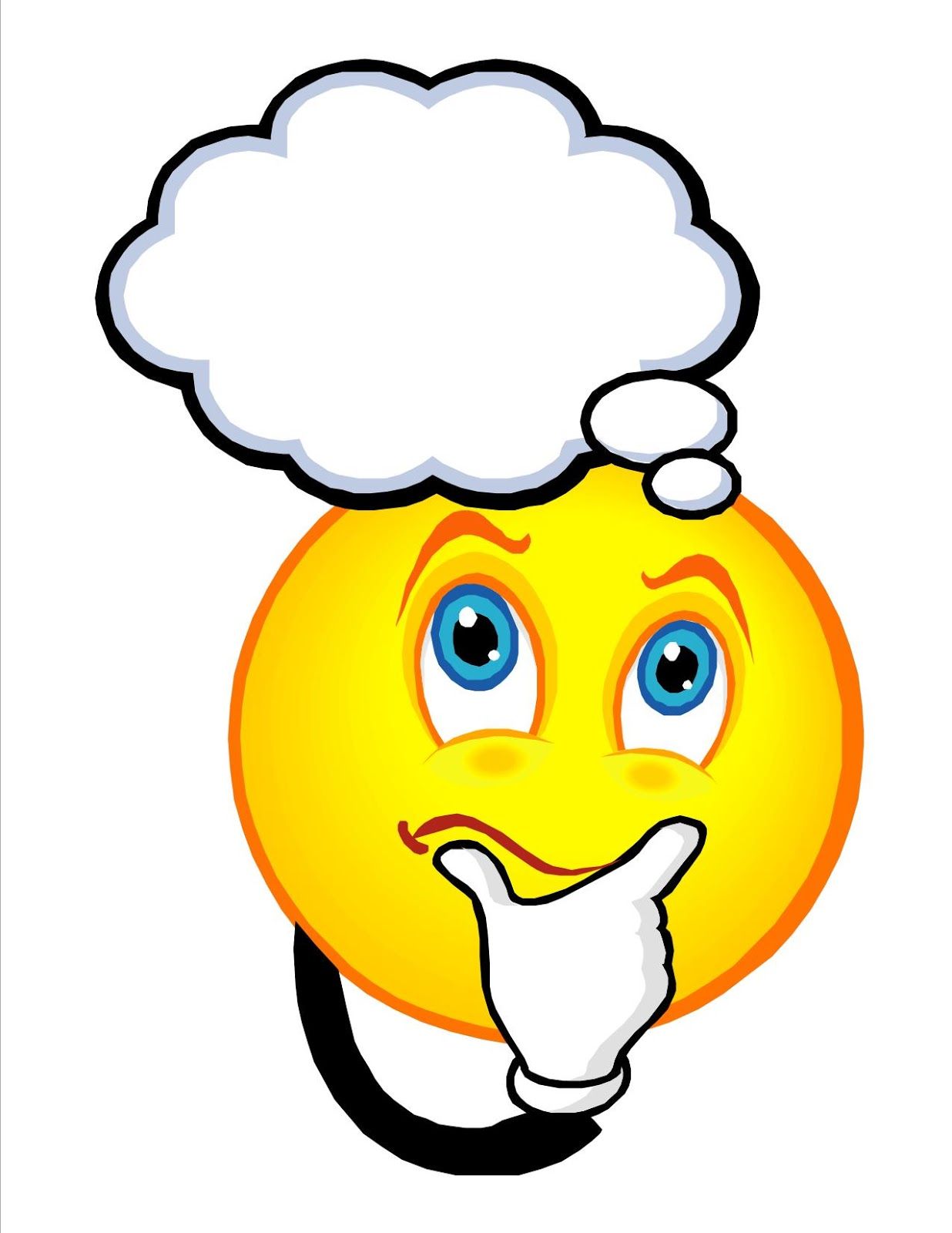 Last Days Nuggets
What are the two main type factors that impact an ecosystem? Give an example of each.
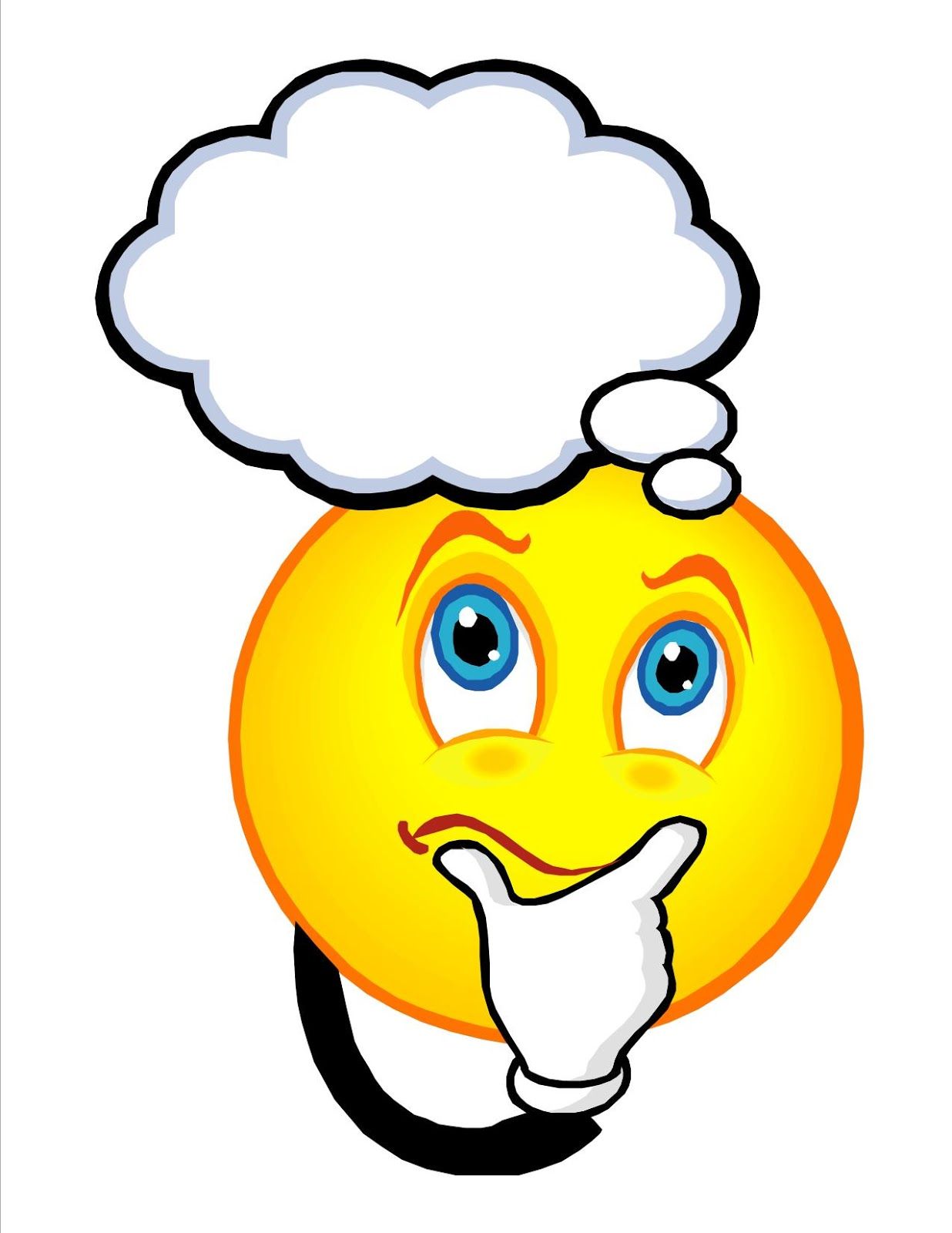 Last Days Nuggets
What are the 6 characteristics of a living thing?
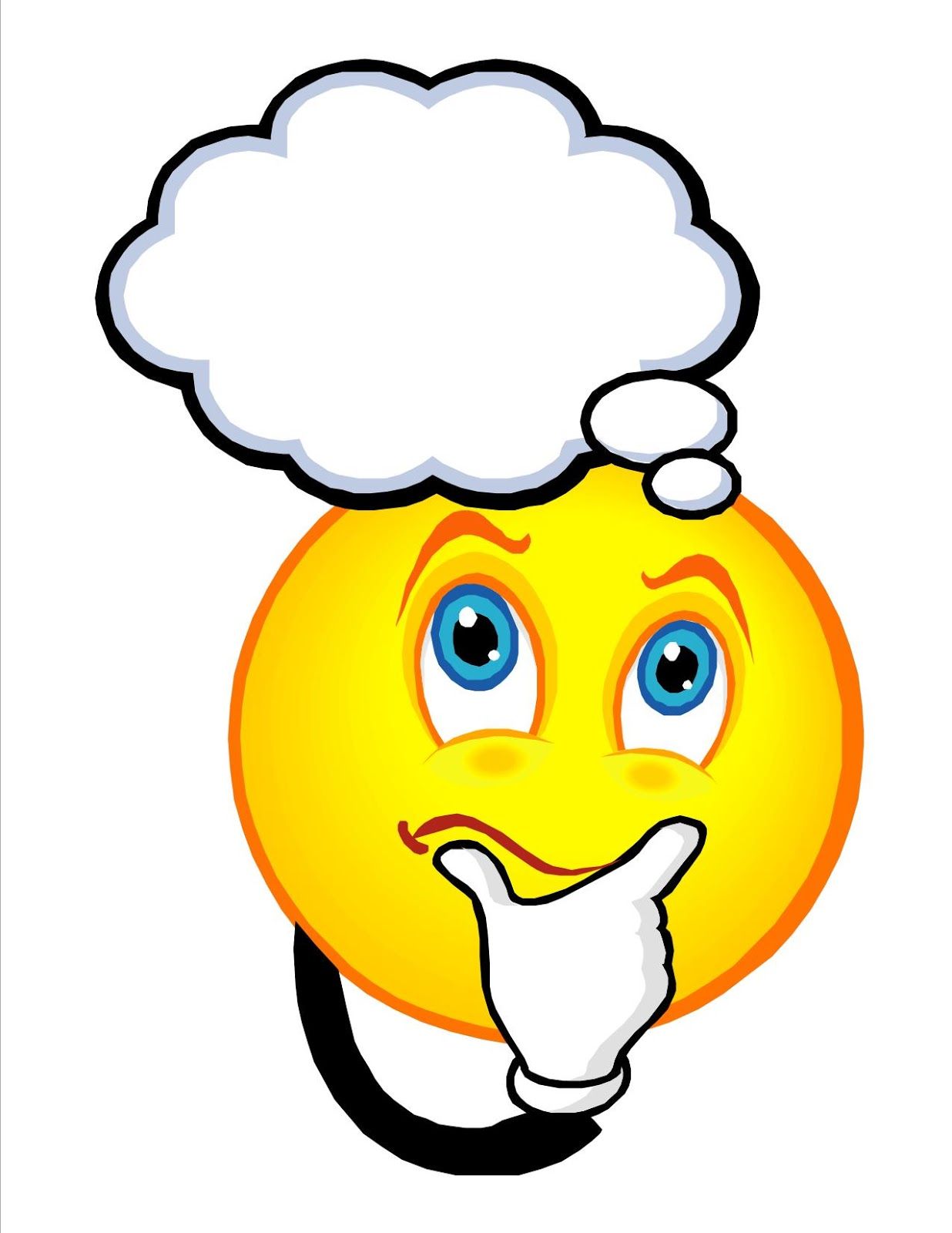 Last Days Nuggets
What are the 6 Kingdoms? Give an example of an organism in each.
What is an Ecosystem?
A biological community of living and non-living things
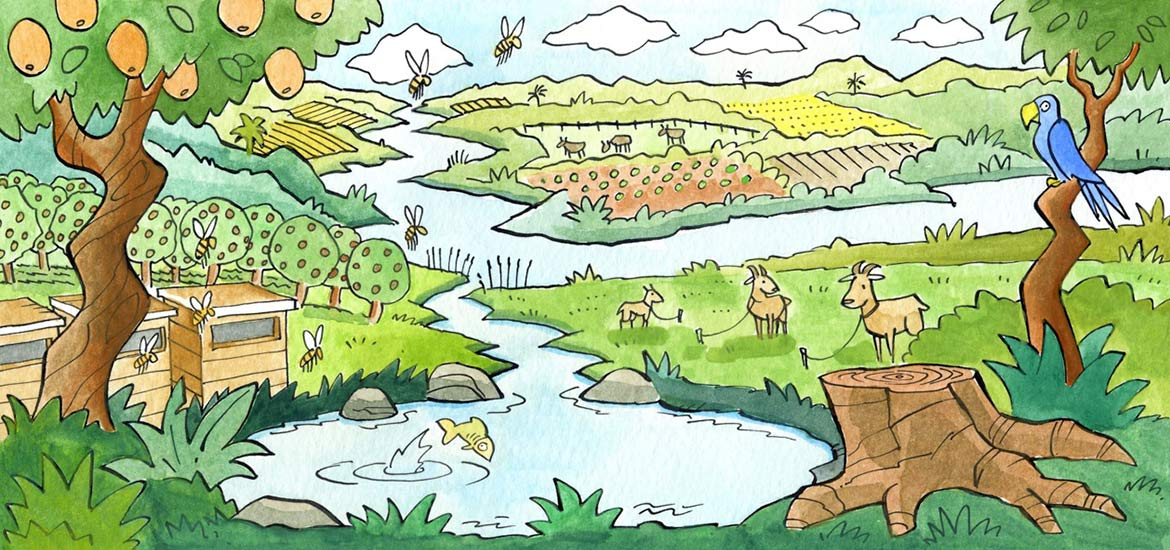 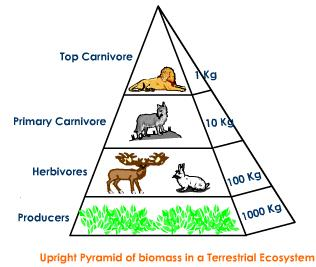 Ecosystem Biomass
the mass of living biological organisms in a given area or ecosystem at a given time
Terrestrial biomass decreases as you move up trophic levels
Aquatic biomass increases as you move up tropic levels
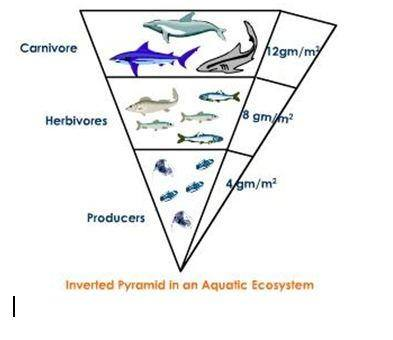 Ecosystem Biomass
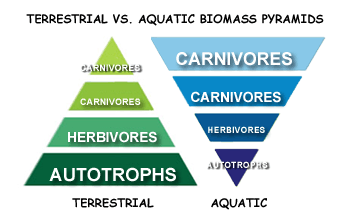 Ecosystem Productivity
The rate of generation of biomass in an ecosystem

How fast are plants and animals reproducing healthy offspring?

The amount of organic matter accumulated over a period of time
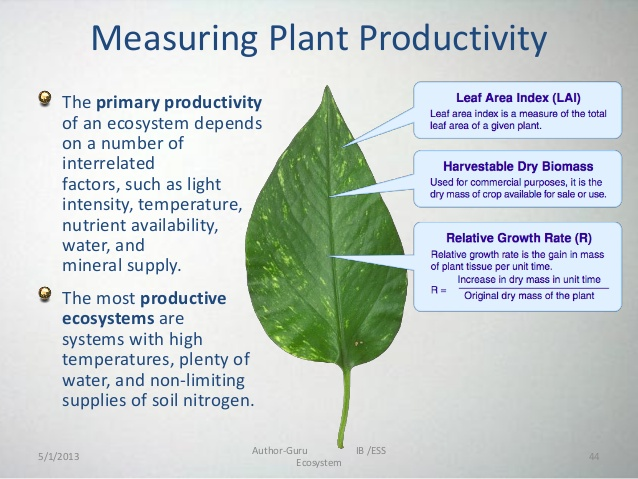 Energy Flow in an Ecosystem
Energy can not be created or destroyed, only transferred
Trophic levels (nutrition)
Primary Producers:
Autotrophs (make own energy)
Consumers
Heterotrophs (must consume energy)
Saprotrophs (decomposers – detritovores)
Organisms only hold on to 10% of the energy they ingest
Limiting factors: water and temperature
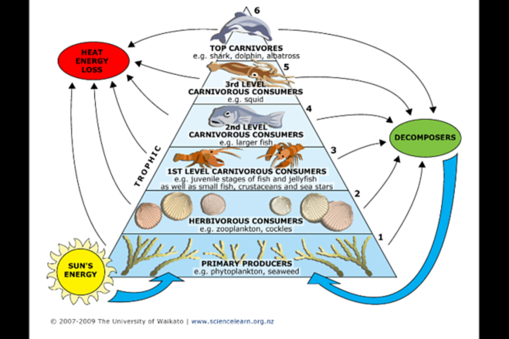 Ecological Niche
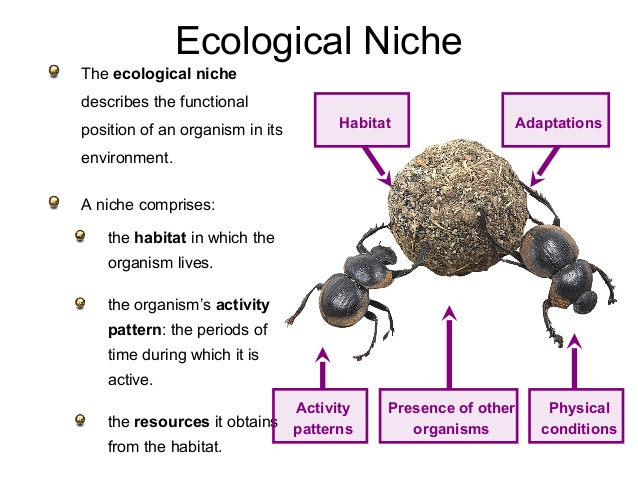 The role of the organism in it’s environment
Habitat
When it is active
What it uses for resources
Ecosystem Biodiversity
Genetic diversity allow for ecosystem stability
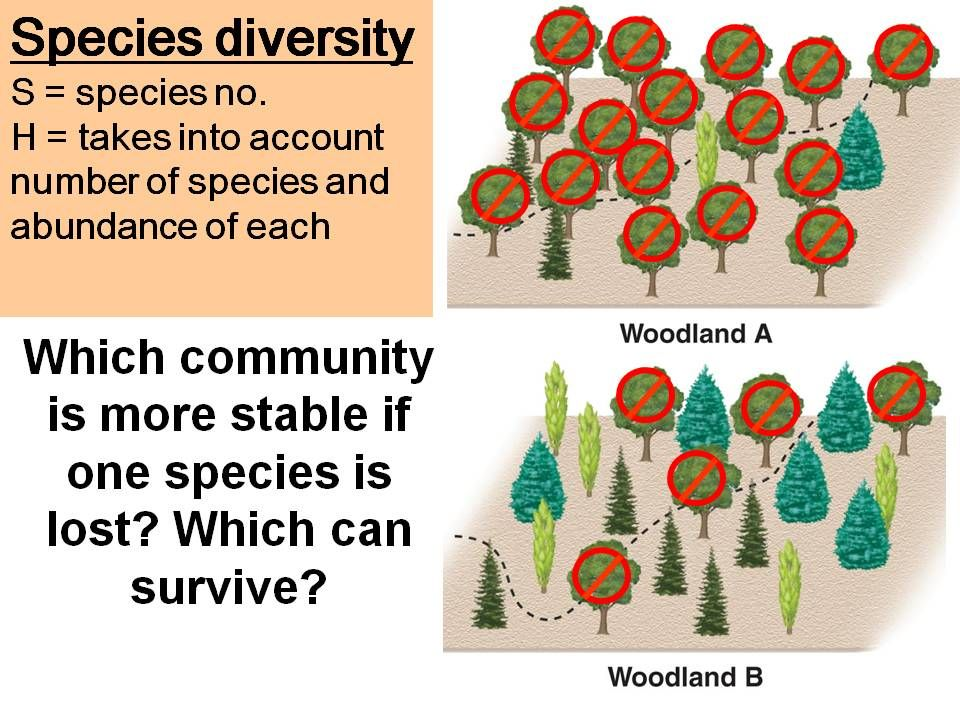 Ecosystem Relationships
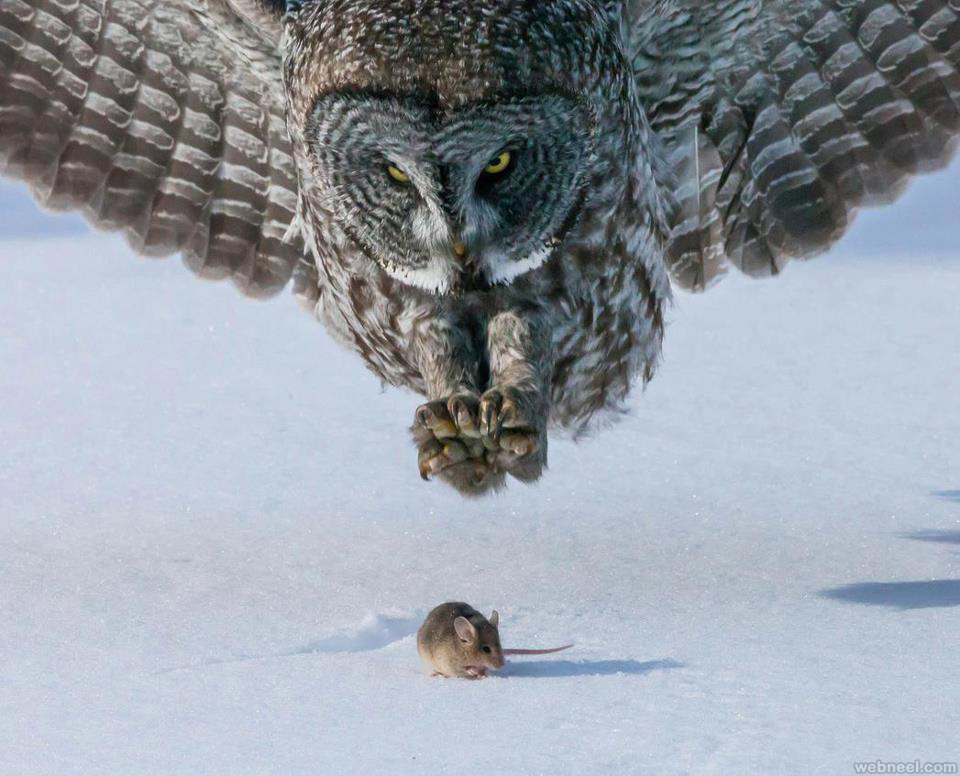 Predator – an organism that actively preys or hunts other organisms in the ecosystem

Prey – the organism that is hunted or eaten by another
Keystone Species
A keystone species is a plant or animal that plays a unique and crucial role in the way an ecosystem functions. 

Without keystone species, the ecosystem would be dramatically different or cease to exist altogether.
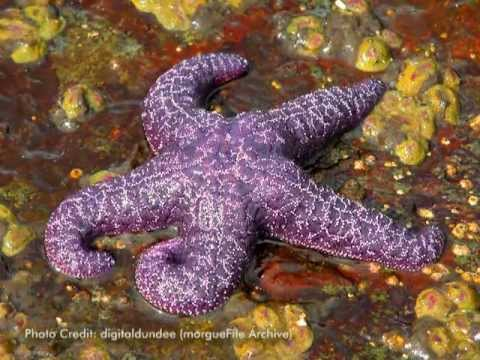 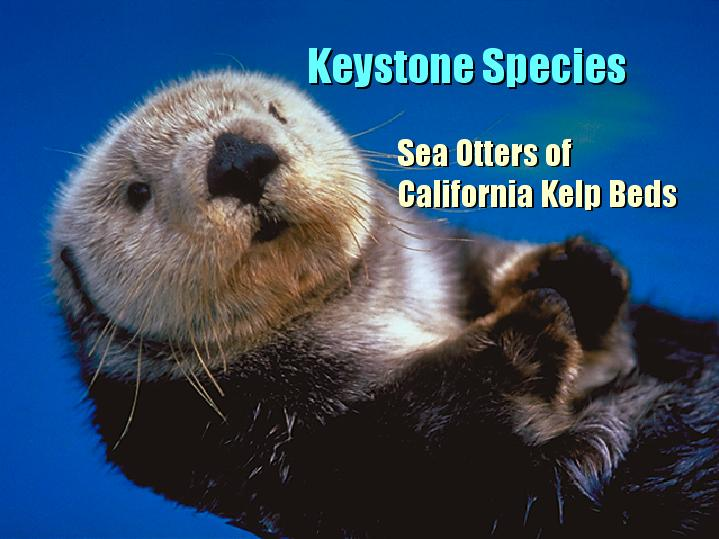 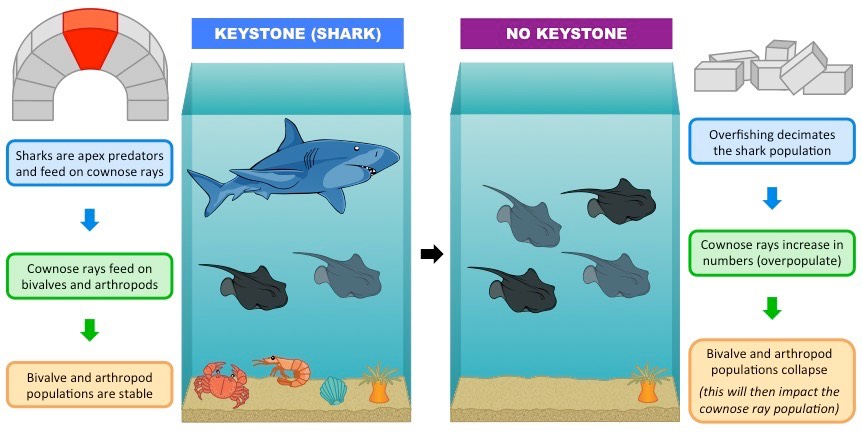 Trophic Cascade
powerful indirect interactions that can control entire ecosystems

when predators in a food web suppress the abundance of their prey, it allows the next trophic level to thrive

the addition or removal of top predators causes changes in the populations of predator and prey through a food chain
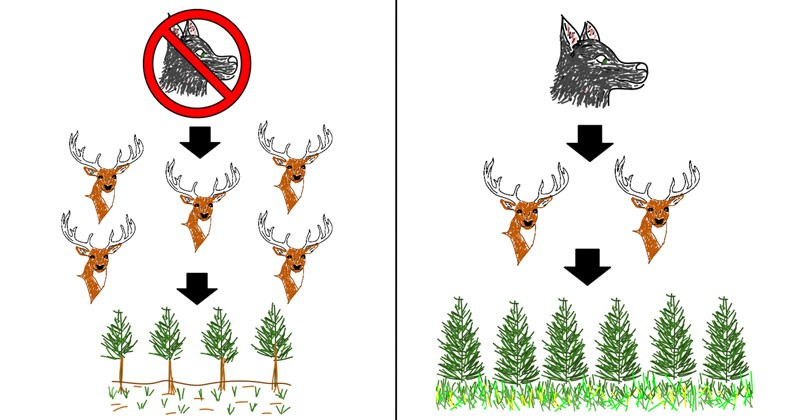 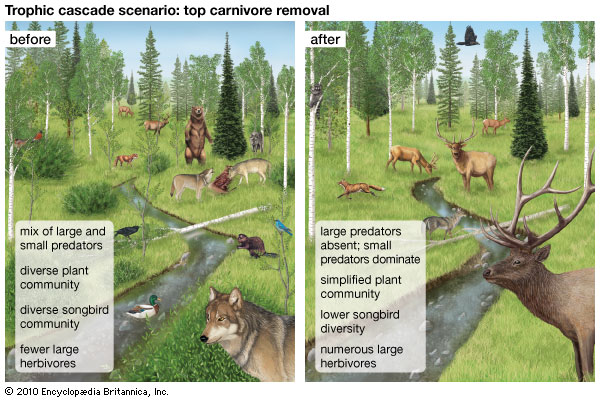 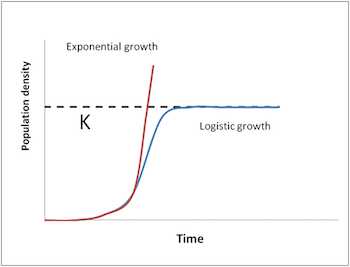 Carrying Capacity (K)
Populations will have a carrying capacity
Max number of organisms the community can handle
There will be increased deaths as you approach “K” 
Due to density dependent limiting factors
restrictions on food, shelter, disease
Which bowl will have more successful organisms?  Why?
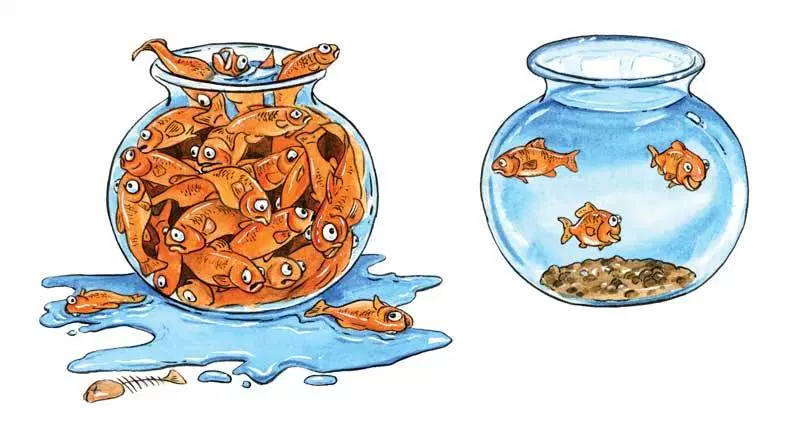 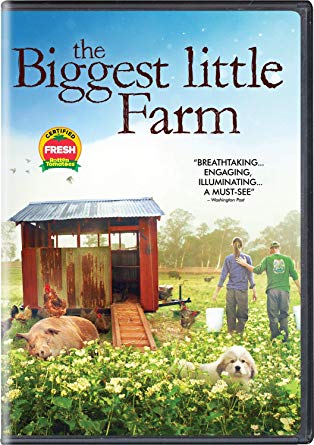 The Biggest Little Farm
Journal Reflection:
What did you enjoy in the documentary?
What did you find surprising in the documentary?
How did they set up a balanced ecosystem?
What symbiotic relationships did you see in the documentary?
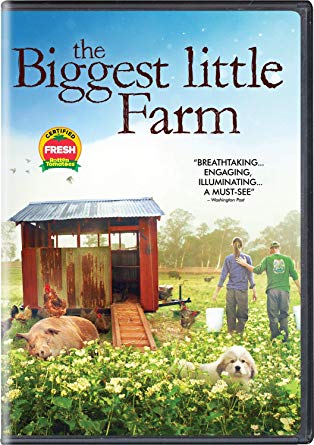 Journal EntryThe Biggest Little Farm
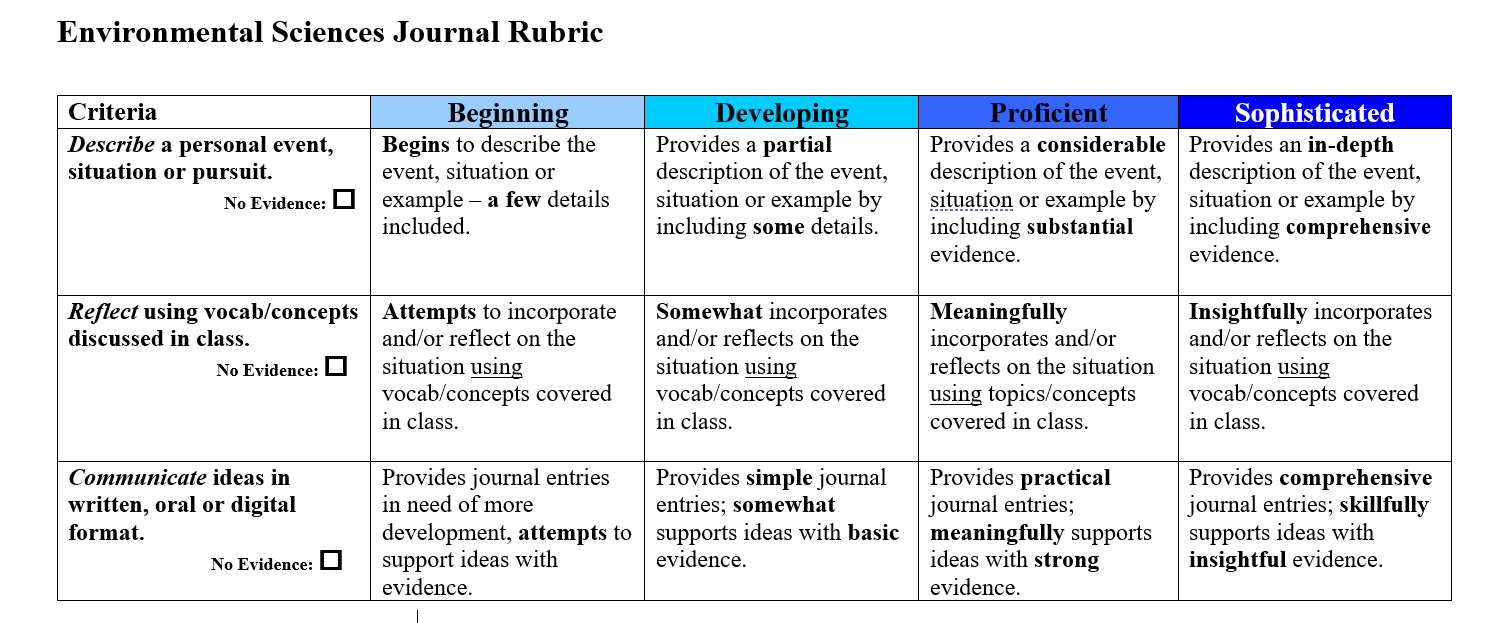 Yellowstone WolvesCase Study
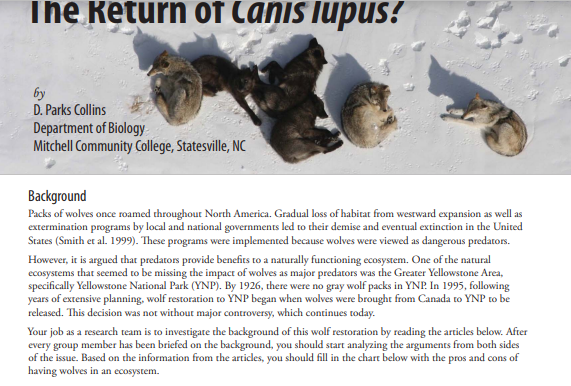 Yellowstone WolvesCase Study
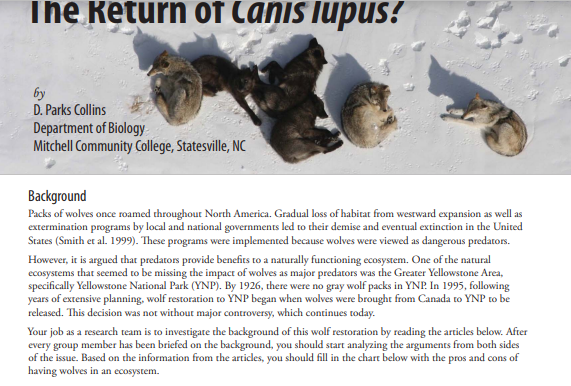 Questions:
What are some positive and negatives about having wolves in an ecosystem?
A wolf can be described as a keystone species. What is the evidence of this?
What are some density dependent and density independent factors that impact the wolf population?
Looking at the data, what do you think is the carrying capacity of the YSP wolf population?
Yellowstone WolvesCase Study
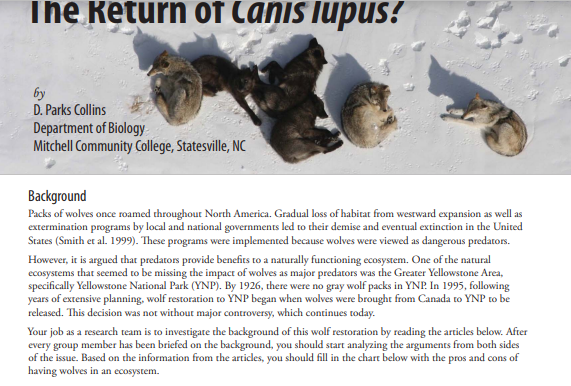 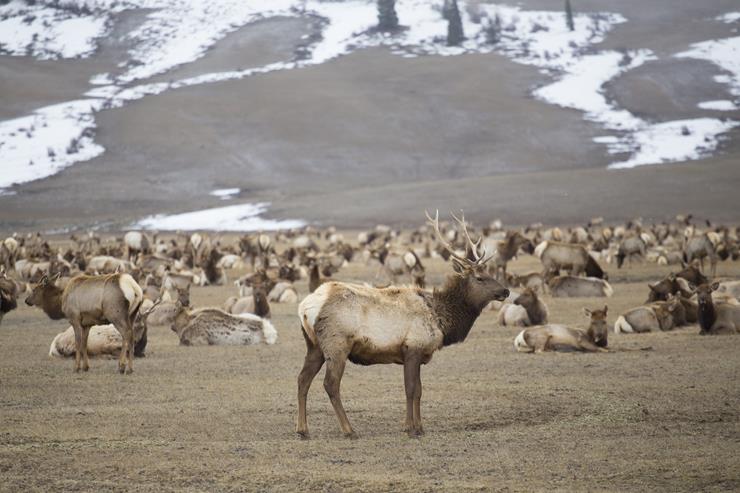 Yellowstone WolvesCase Study
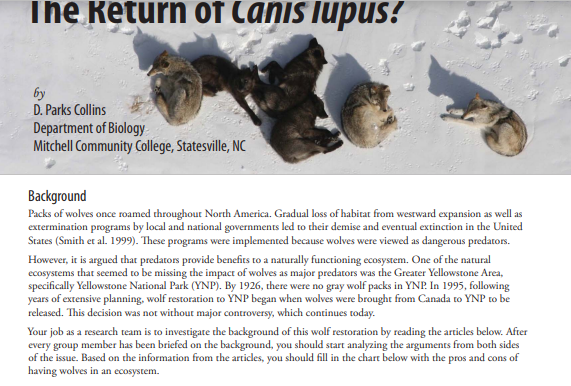 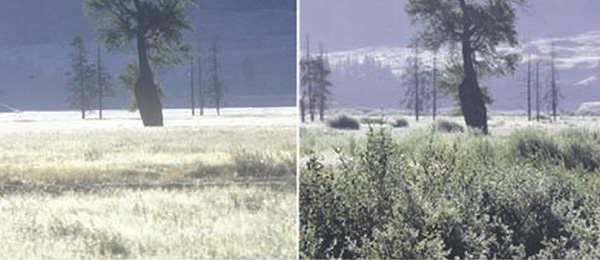 Yellowstone WolvesCase Study
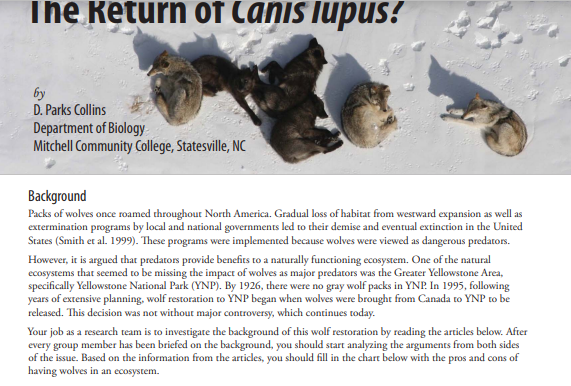 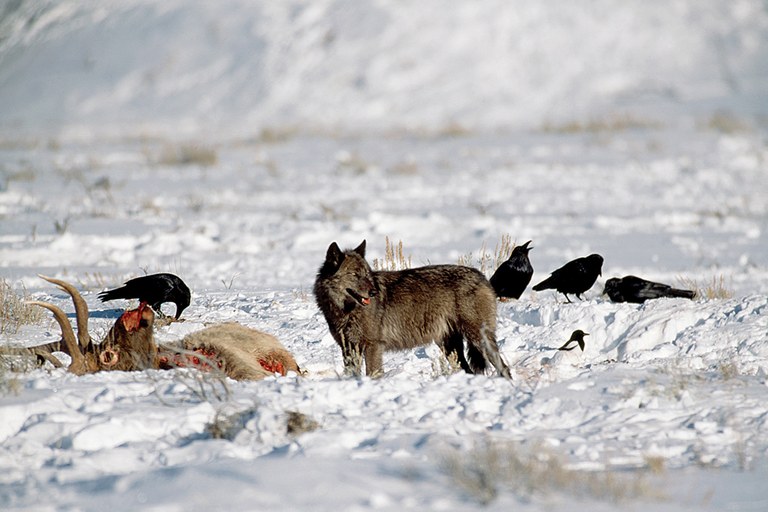